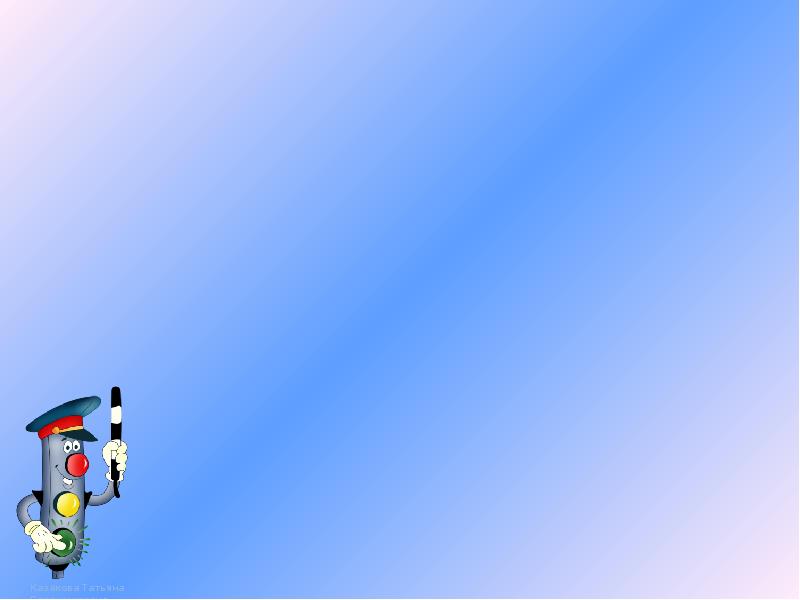 Путешествие в прошлое светофора
Воспитатель Кузнецова .Е.В
г. Тюмень
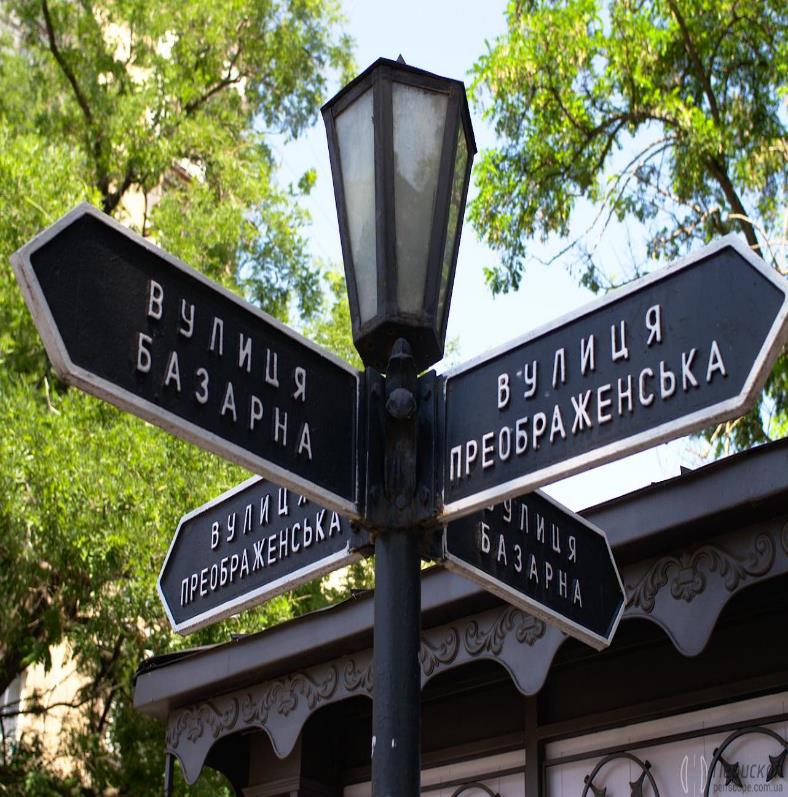 Когда-то давно, когда не было маши, люди передвигались на лошадях. Для того чтобы не заблудиться, на дорогах устанавливали указатели, которые помогали людям ориентироваться, куда надо ехать.
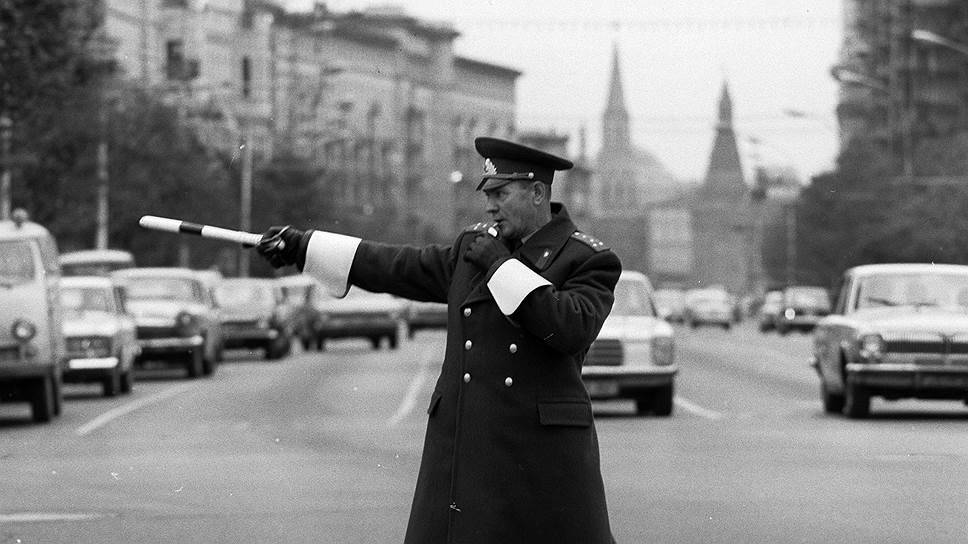 Росли города, многочисленным повозкам и лошадям становилось всё сложнее передвигаться по улицам, не мешая друг другу. Люди поняли, что важно не только ориентироваться на дороге, но и регулировать движение. Появились первые регулировщики.
Шло время, движение транспорта становилось все более интенсивным, и регулировщики уже не справлялись с регулировкой движения с помощью жезлов. Тогда человек придумал семафор и светофор.
Первый светофор 1868 год. Лондон
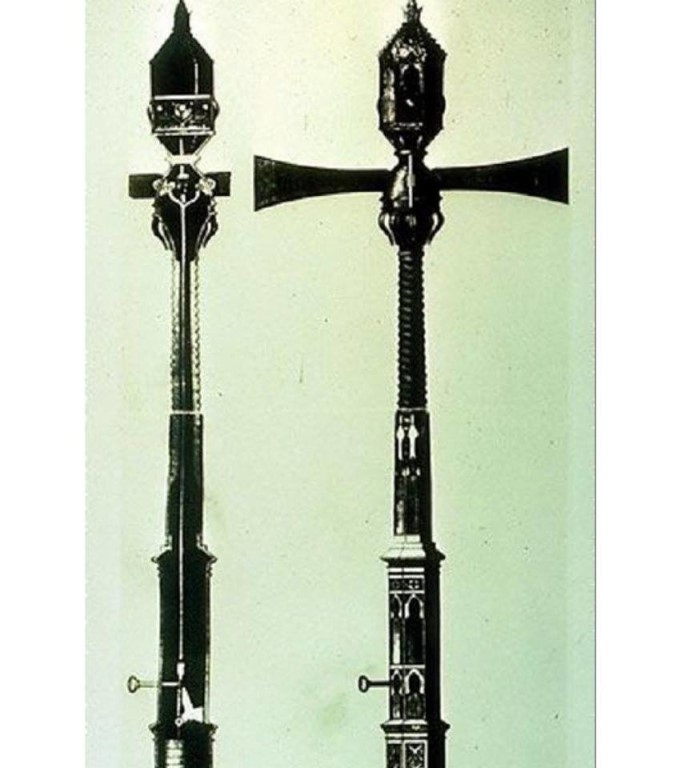 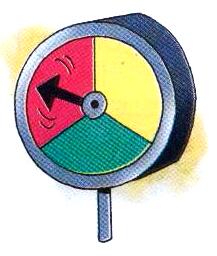 Первый светофор 1929, Москва
Светофо́р (от свет + греч. φορός «несущий») — оптическое устройство, подающее световые сигналы, регулирующие движение автомобильного, железнодорожного, водного и другого транспорта, а также пешеходов на пешеходных переходах.
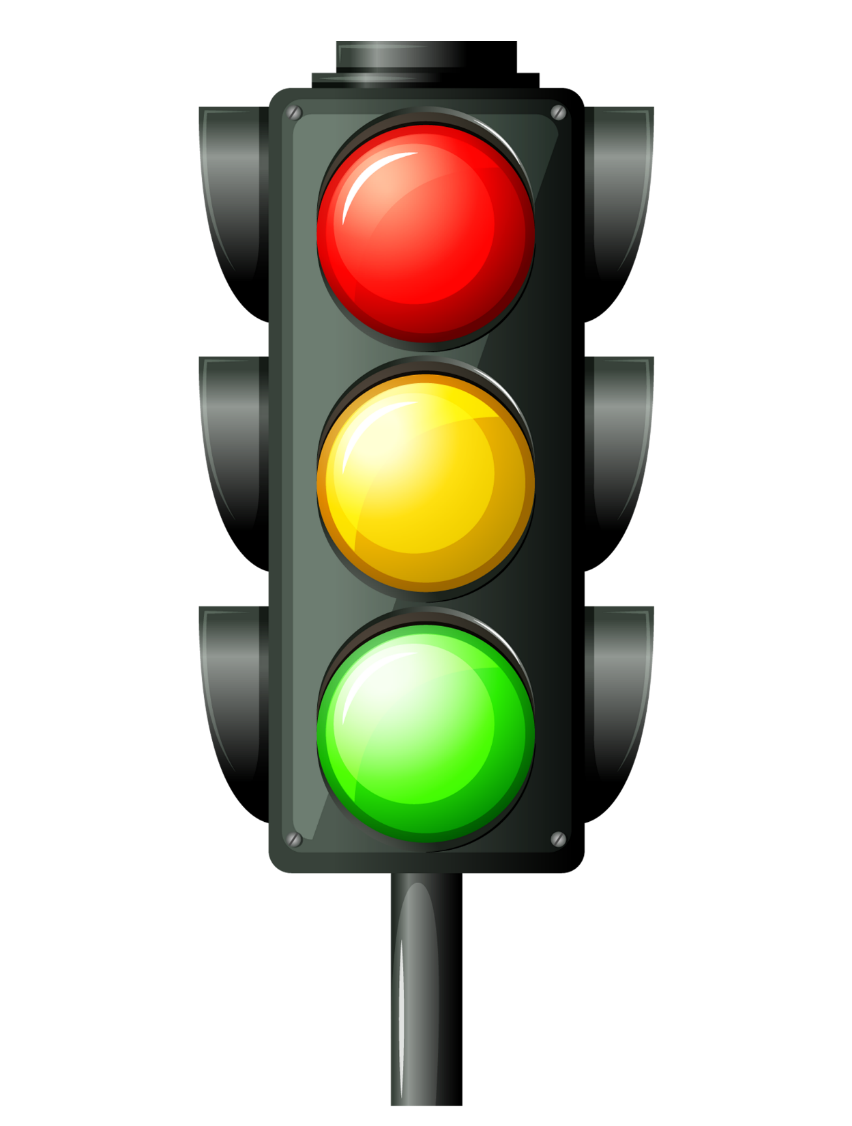 Красный цвет очень заметный. Поэтому много дорожных знаков обведены красной каемкой. С красным цветом связано представление об огне, опасности. Он призывает к осторожности. Вот почему красному сигналу поручили останавливать транспорт и пешеходов.Жёлтый цвет напоминает солнышко. Оно предупреждает: «Внимание! Будь осторожен. Не торопись.Зеленый цвет- это безопасность. Зеленый цвет- это поля, луга, леса. То есть все то, что связано с покоем и отдыхом.
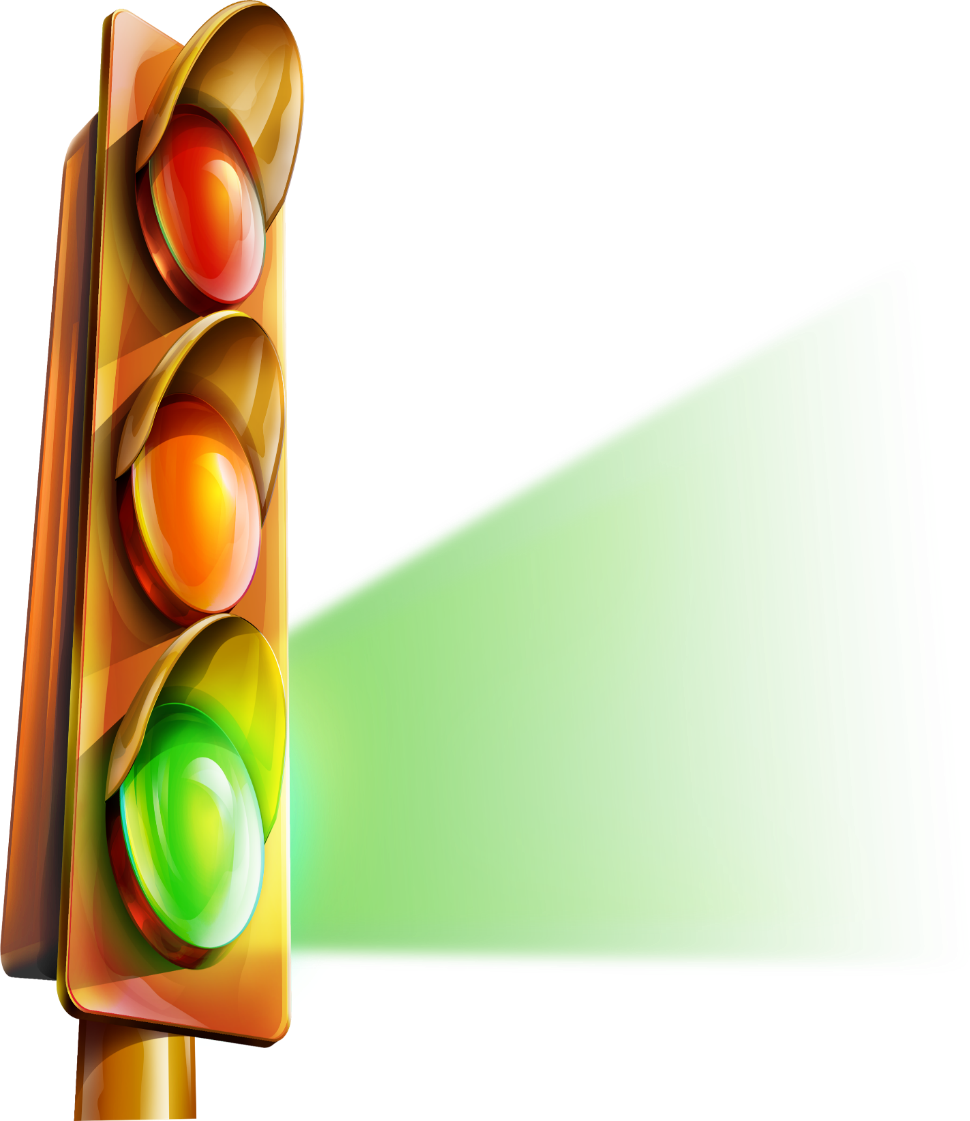 Это встал для нас в дозорПучеглазый …? Светофор!Желтым глазом он мигает.Строго нас предупреждает:Чтобы был счастливым путь.Повнимательнее будь!И не бегай, не играй,Где автобус и трамвай!Будь, малыш, всегда смышленыйИ шагай на свет …?
Церемония открытия первого в России памятника светофору состоялась 25 июня 2006 года. Также памятники светофору есть в Лондоне, Берлине и других городах мира.
Новосибирск
Лондон
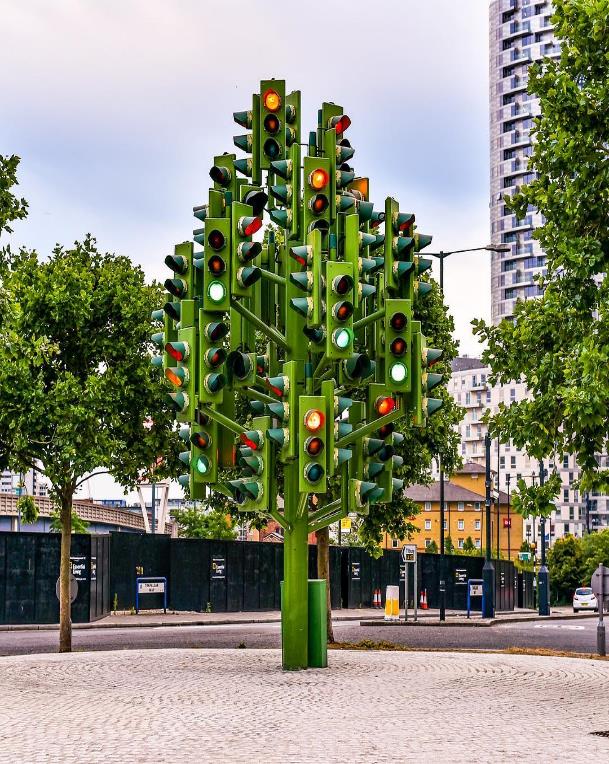 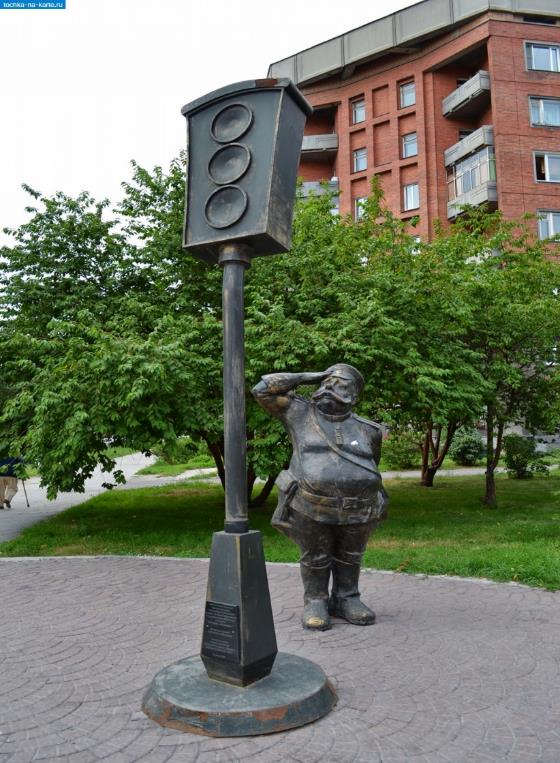 СветофорПомогает с давних порДетям, друг наш - СВЕТОФОР.Объяснит без напряженьяДетям правила движенья.Слушай и запоминайИ всегда их соблюдай.Загорелся КРАСНЫЙ свет,-Стой, малыш, прохода нет.ЖЕЛТЫЙ свет, смотри, горит -Приготовься говорит.А зажёгся свет ЗЕЛЕНЫЙ -Проходи мой друг учёный.Помни правила движеньяКак таблицу умноженья!
Спасибо за внимание!